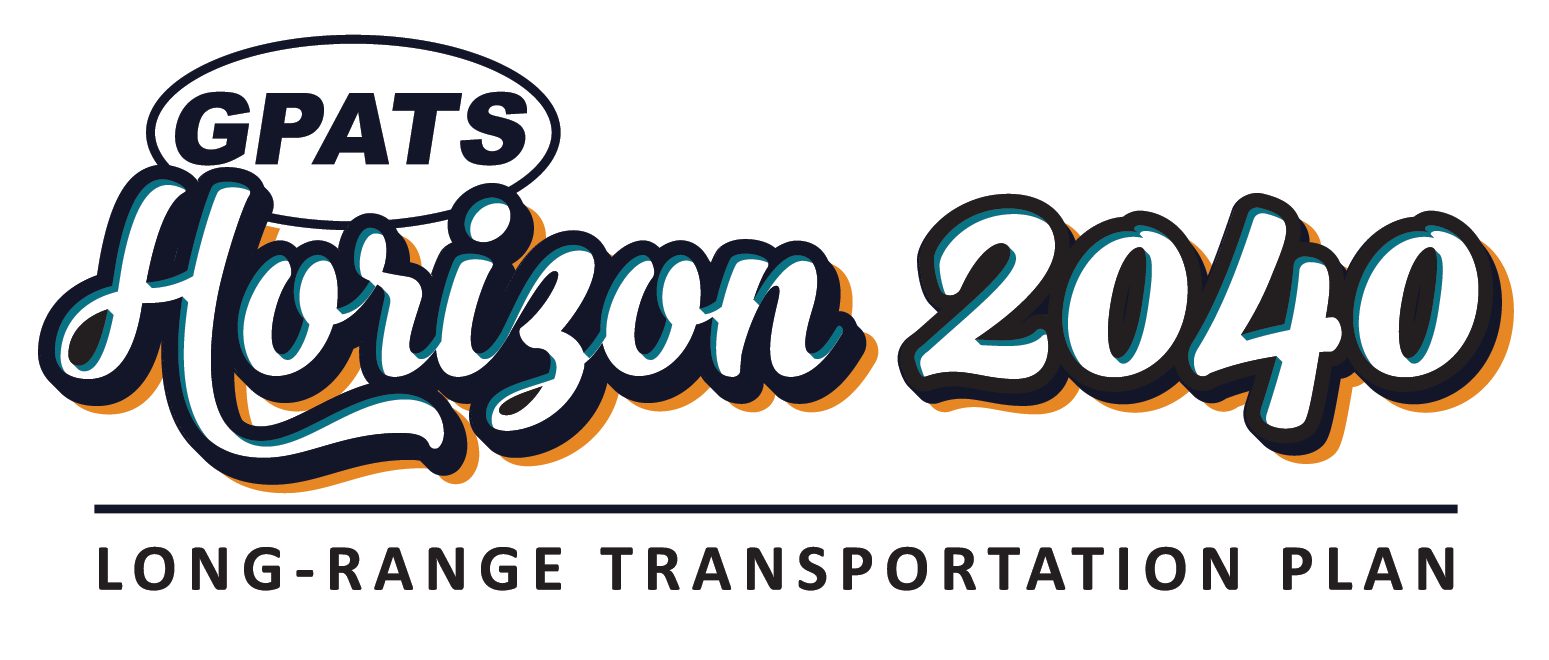 When Big Data Meets Better Data
APMO Conference, October 18, 2017
Keith Brockington, AICP, GPATS & Greenville County, SC
Allison Fluitt, PE AICP, Kimley-Horn and Associates
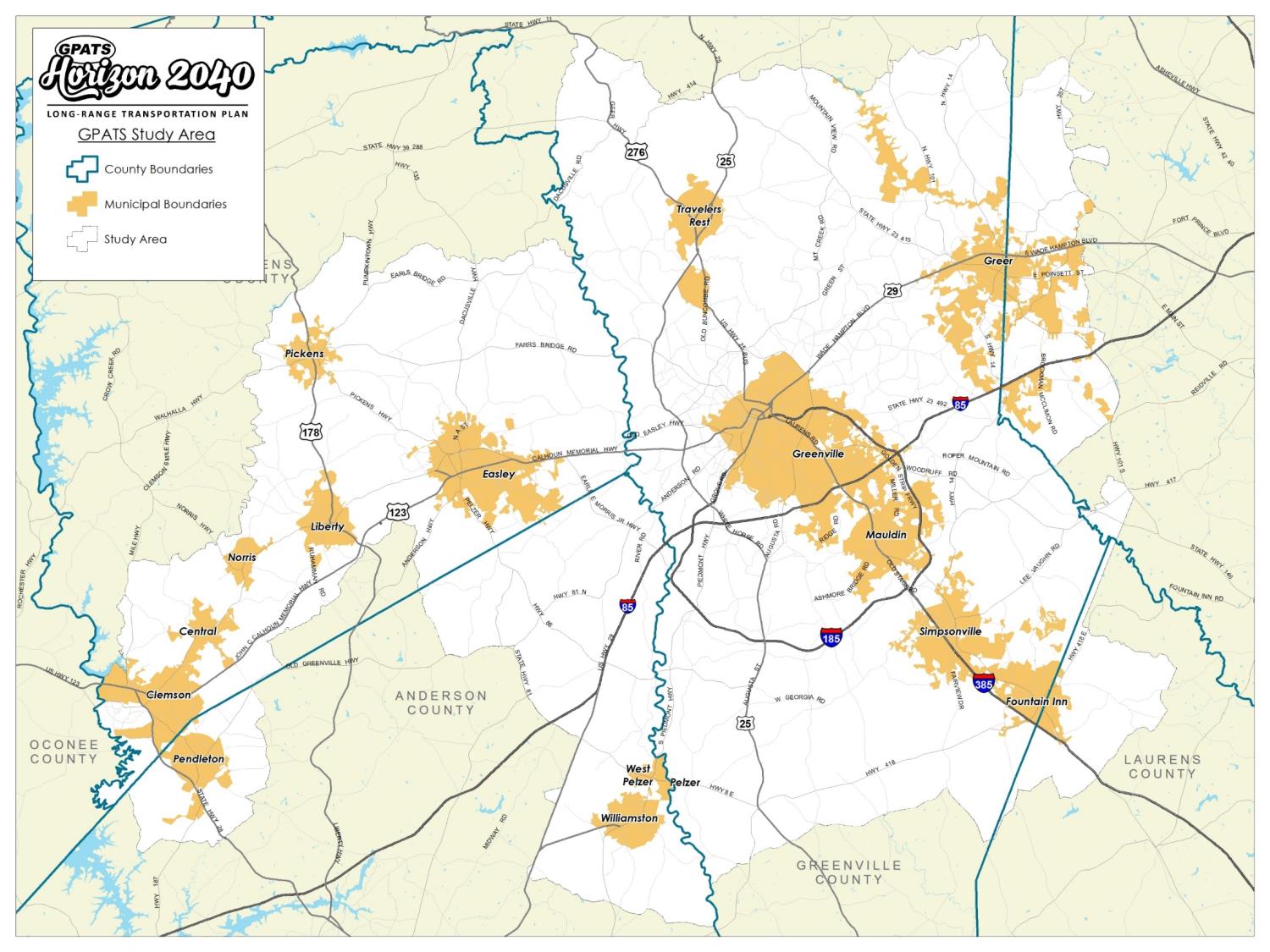 Study Area
Portions of Greenville, Pickens, Anderson, Laurens, and Spartanburg Counties
777 square miles
700,000+ population
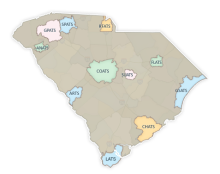 Horizon2040 Approach
Shifting Paradigms = Existential Crisis
Rapidly Urbanizing
National Recognition
Shifting Demographics
Aging and Tech-savvy
From Textiles to Educational/Healthcare/Technology Research
Modal Shifts
Desire for walkable communities
Shifts away from vehicle ownership
Transit needs for job/education/healthcare access
Strong focus from Technology sector for Automated R&D
Increasing Traffic Congestion
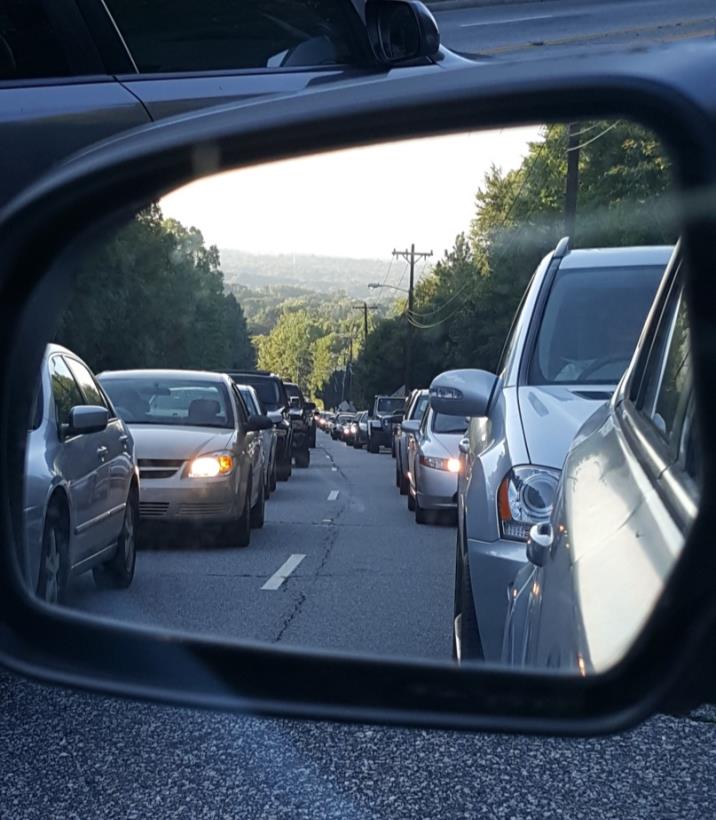 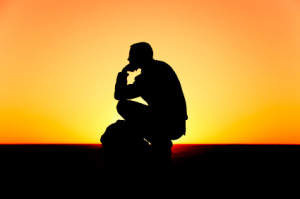 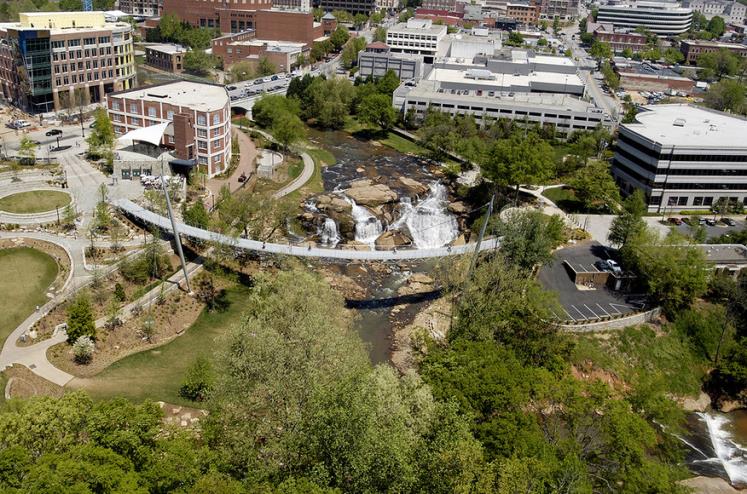 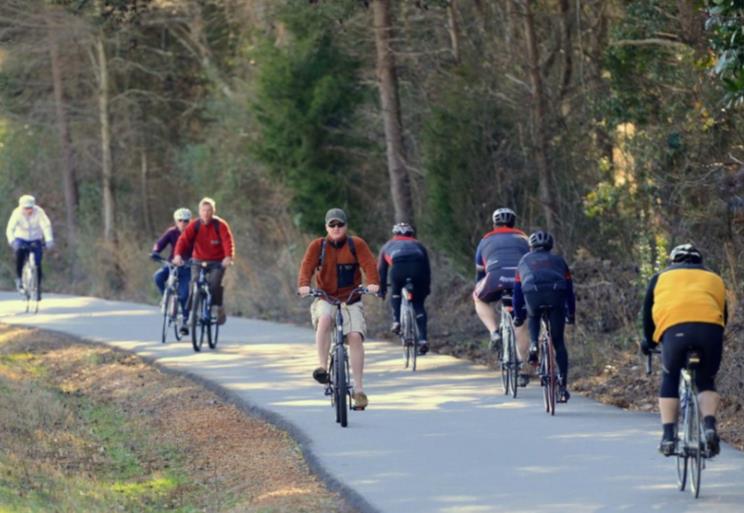 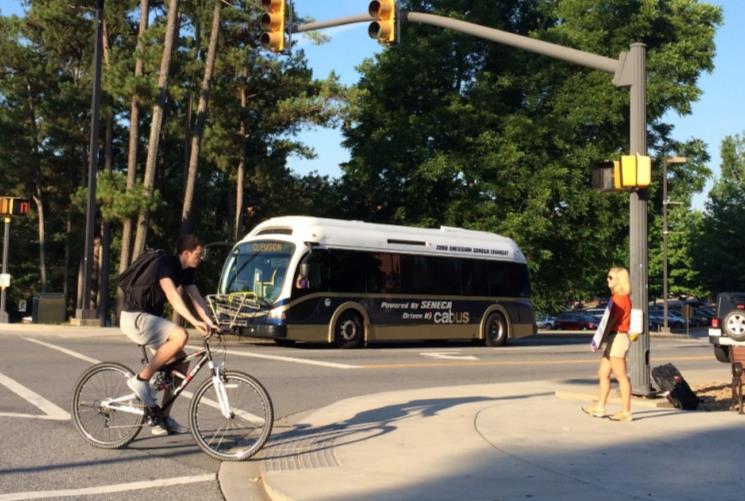 GPATS Horizon 2040 Long-Range Transportation Plan
Horizon2040 Approach
Knowledge that Priorities have Shifted
VS. Historical Funding Priorities
South Carolina “Guideshare” (80% STBG, 20% State)
Approx. $18 million per year
New Roads
Widenings
Intersections
Recent years
Bike and Pedestrian facilities WITH Road Projects
Signal Timing
NO Dedicated Guideshare for Alternative Transportation
GPATS Needed to find out the actual Public Will.
MASSIVE Public Outreach Effort for Horizon2040
GPATS Horizon 2040 Long-Range Transportation Plan
Public Outreach
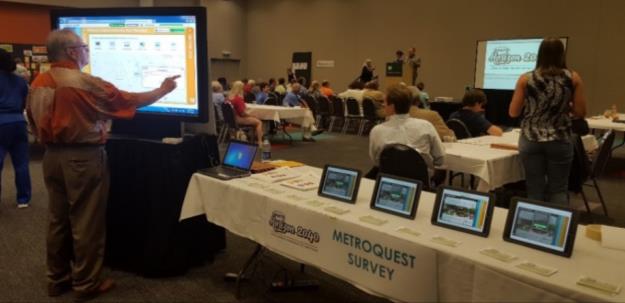 Policy Committee Meetings
3 meetings (June 2016, April 2017, Aug 2017)
Regional Workshops
Visioning (Sept 2016)
Open House (Aug 2017)
Sub-Regional Community Meetings
Round 1 (8 meetings; Oct 2016)
Round 2 (9 meetings; May-June 2017)
Stakeholder and Small Group Interviews
25 meetings (January – April 2017)
Focus Group Work Sessions
3 sessions (March 2017)
Statistically-Valid Survey
525 households; 95% level of confidence
MetroQuest Survey
1,436 participants; 1,800 comments;  33,110 data points
www.GPATS.org
Social Media
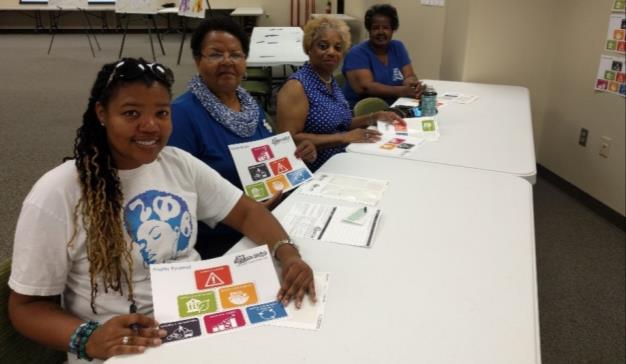 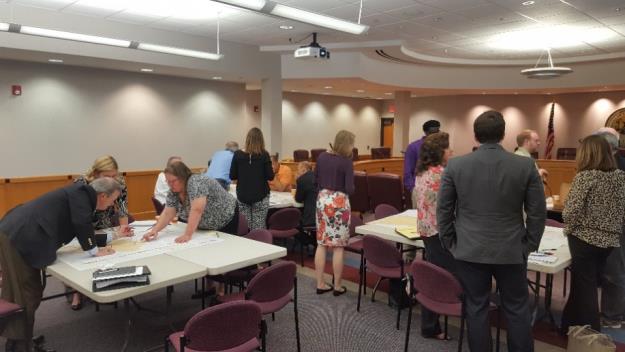 GPATS Horizon 2040 Long-Range Transportation Plan
Public Outreach
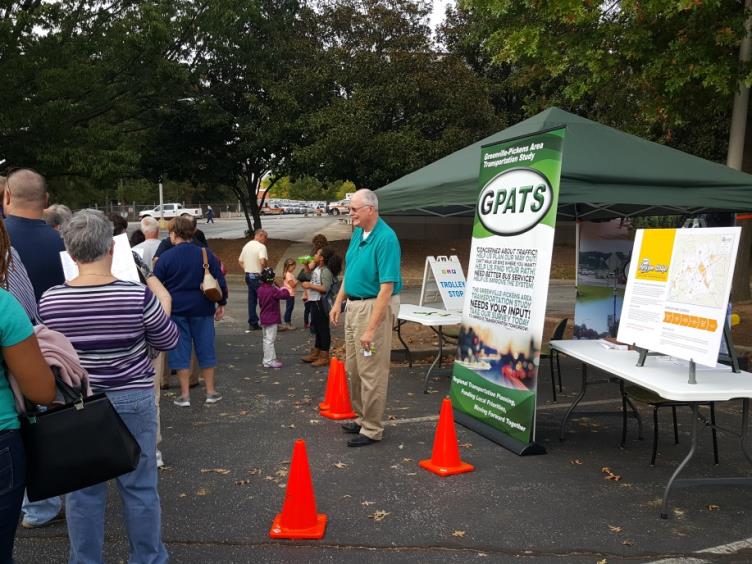 Fall for Greenville Trolley Stop
Captive Audience
Regional Draw
Getting to Event = Concerned About Transportation
Massive Response Hike!
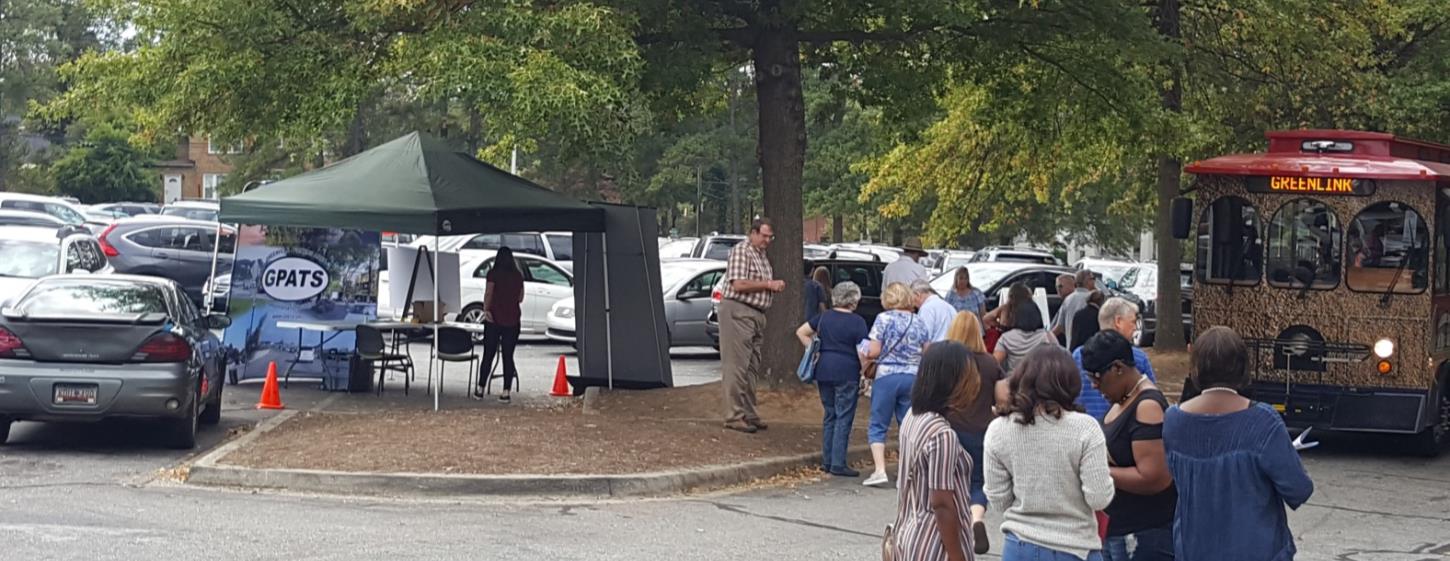 GPATS Horizon 2040 Long-Range Transportation Plan
Guiding Principles
Culture & Environment
Enhance the region's quality of life by preserving and promoting its valued places and natural assets. 

Growth & Development
Make traveling more efficient by coordinating transportation investments with land use decisions.

Safety & Security
Promote a safe and secure transportation system by reducing crashes, making travel reliable and predictable, and improving emergency response.
Economic Vitality
Support regional economic vitality by making it easier to move people and freight within and through the region. 

Mobility & AccessibilityProvide a balanced transportation system that makes it easier to bike, walk, and take transit.

System Preservation & Efficiency
Extend the life of the transportation system and promote fiscal responsibility by emphasizing maintenance and operational efficiency.
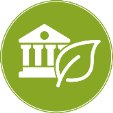 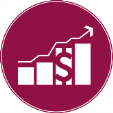 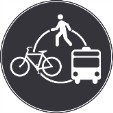 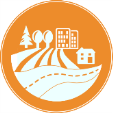 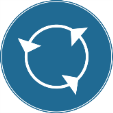 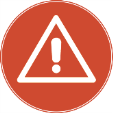 GPATS Horizon 2040 Long-Range Transportation Plan
Regional and Sub-Regional Meetings:  ~475 participants
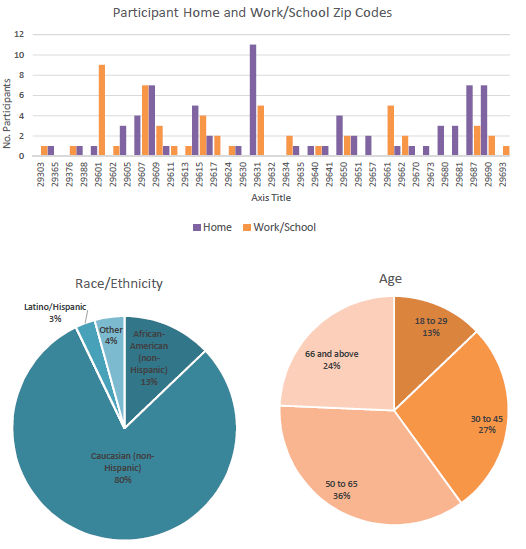 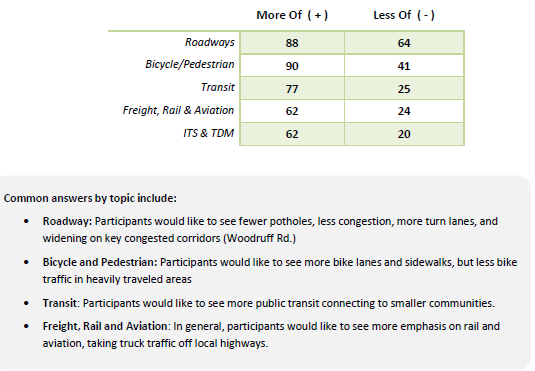 Activity-Based Meetings
One Word
Priority Pyramid
Thought Wall
More or Less
Mapping
Exit Questionnaire
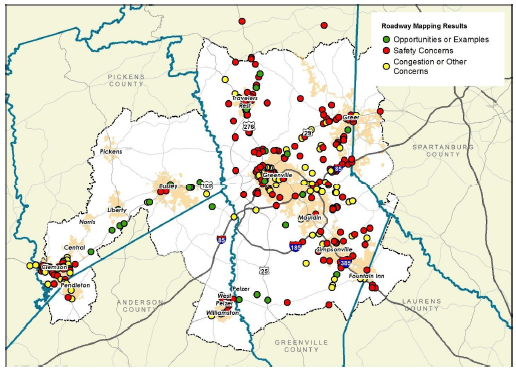 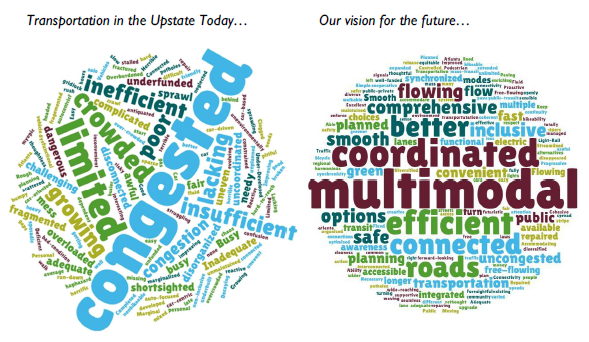 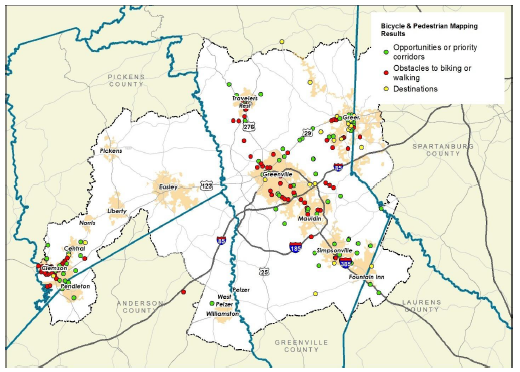 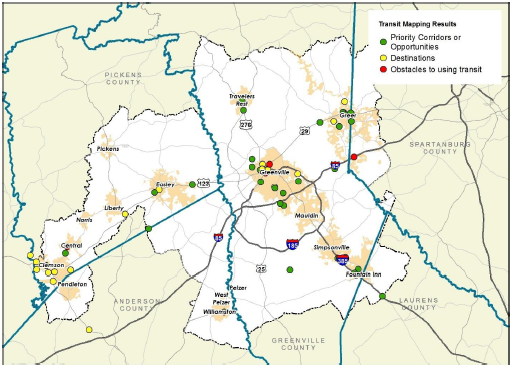 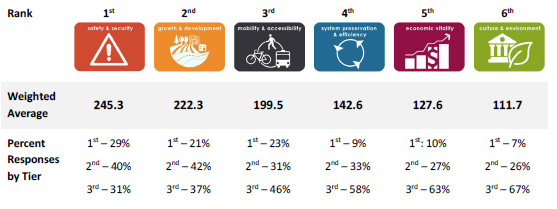 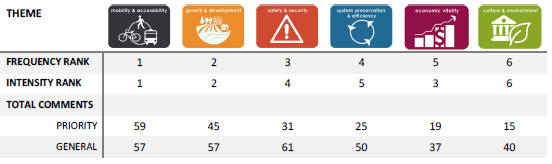 GPATS Horizon 2040 Long-Range Transportation Plan
MetroQuest:  1,436 participants
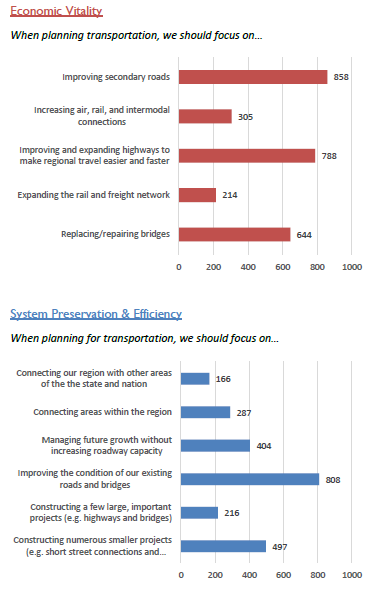 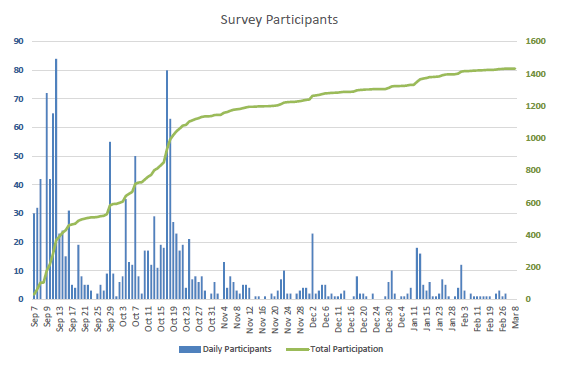 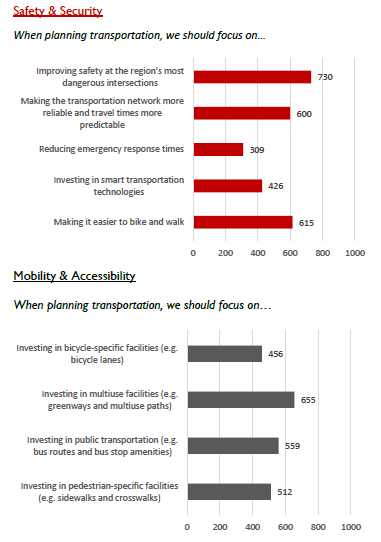 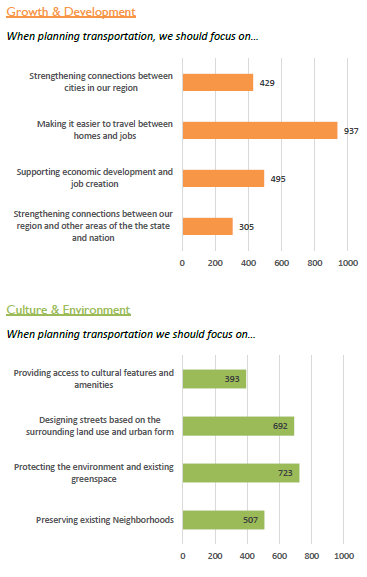 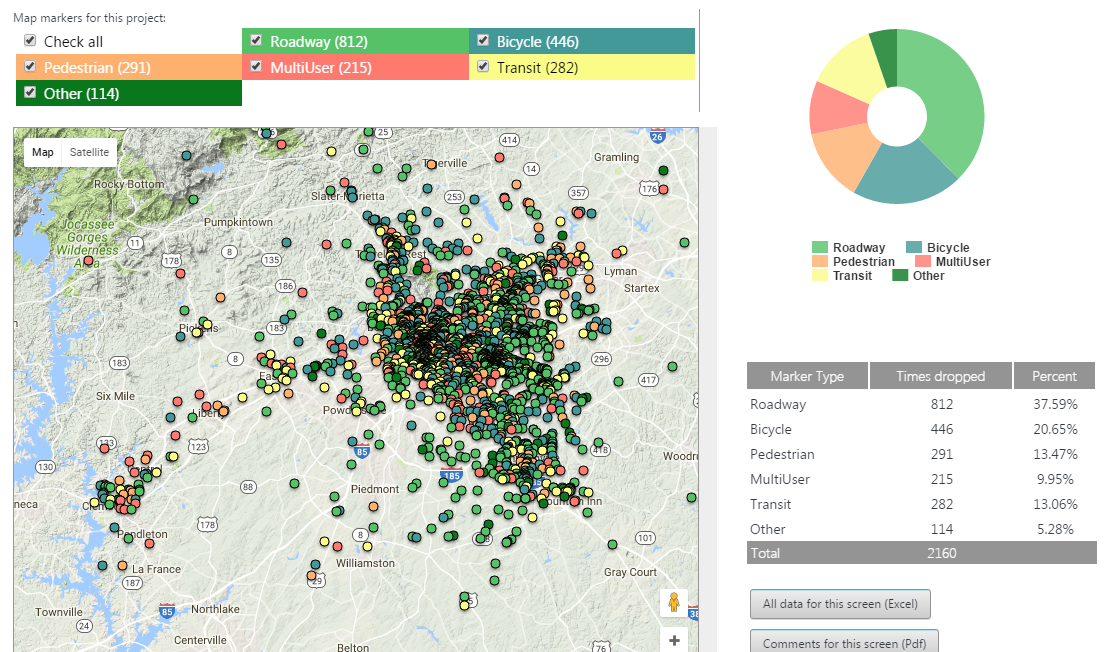 GPATS Horizon 2040 Long-Range Transportation Plan
Statistically Valid Survey: 525 respondents (95% CI)
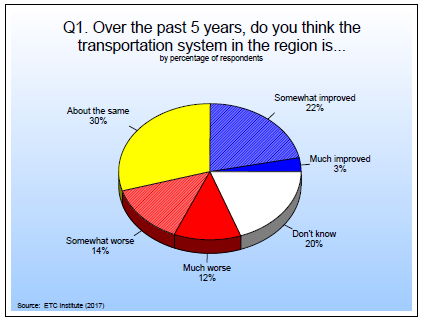 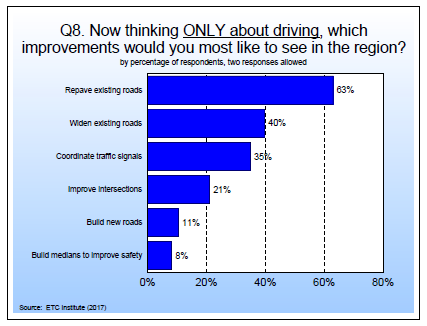 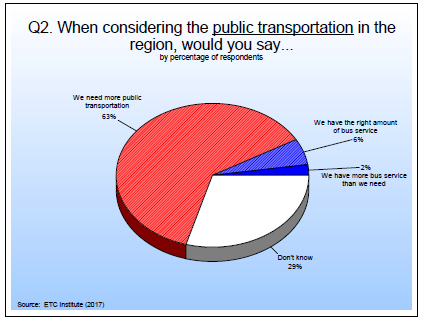 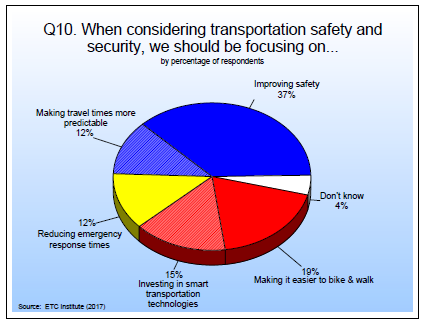 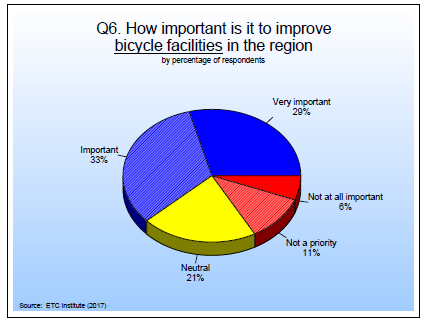 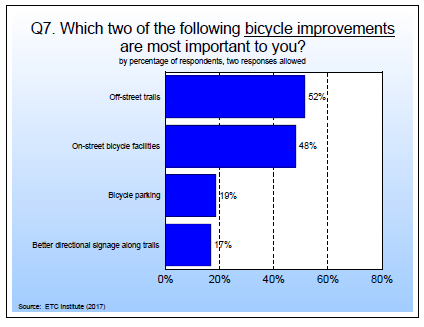 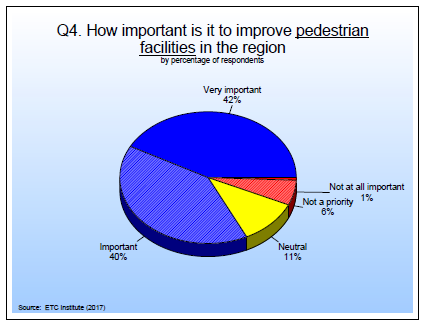 GPATS Horizon 2040 Long-Range Transportation Plan
Final Survey
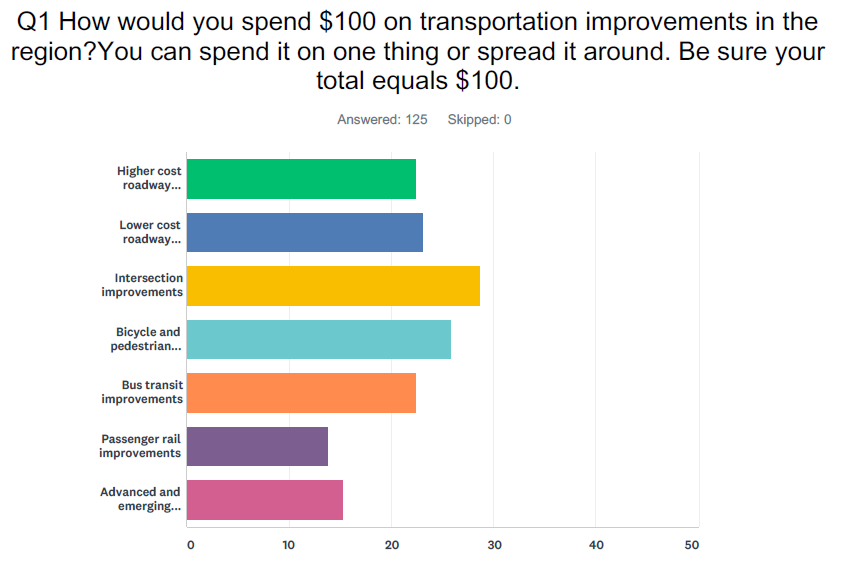 GPATS Horizon 2040 Long-Range Transportation Plan
Key Takeaways….FROM THE PUBLIC
The region is growing rapidly, leading to increased congestion and travel delays.
Safety should be a priority as road improvements are considered.
Active transportation is popularity throughout the region, and we should expand the opportunities for residents to bike and walk to their destinations.
There is widespread interest to provide public transportation to expanded service areas.
Improving our transportation system is linked to regional economic development.
Our Transportation Priorities
1st
2nd
3rd
4th
5th
6th
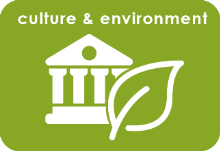 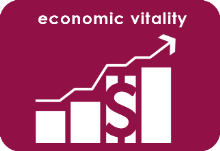 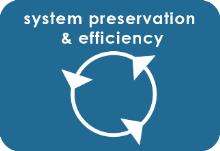 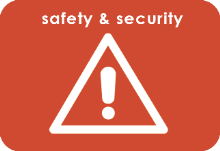 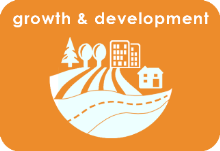 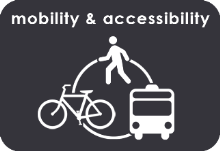 GPATS Horizon 2040 Long-Range Transportation Plan
Roadway Recommendations
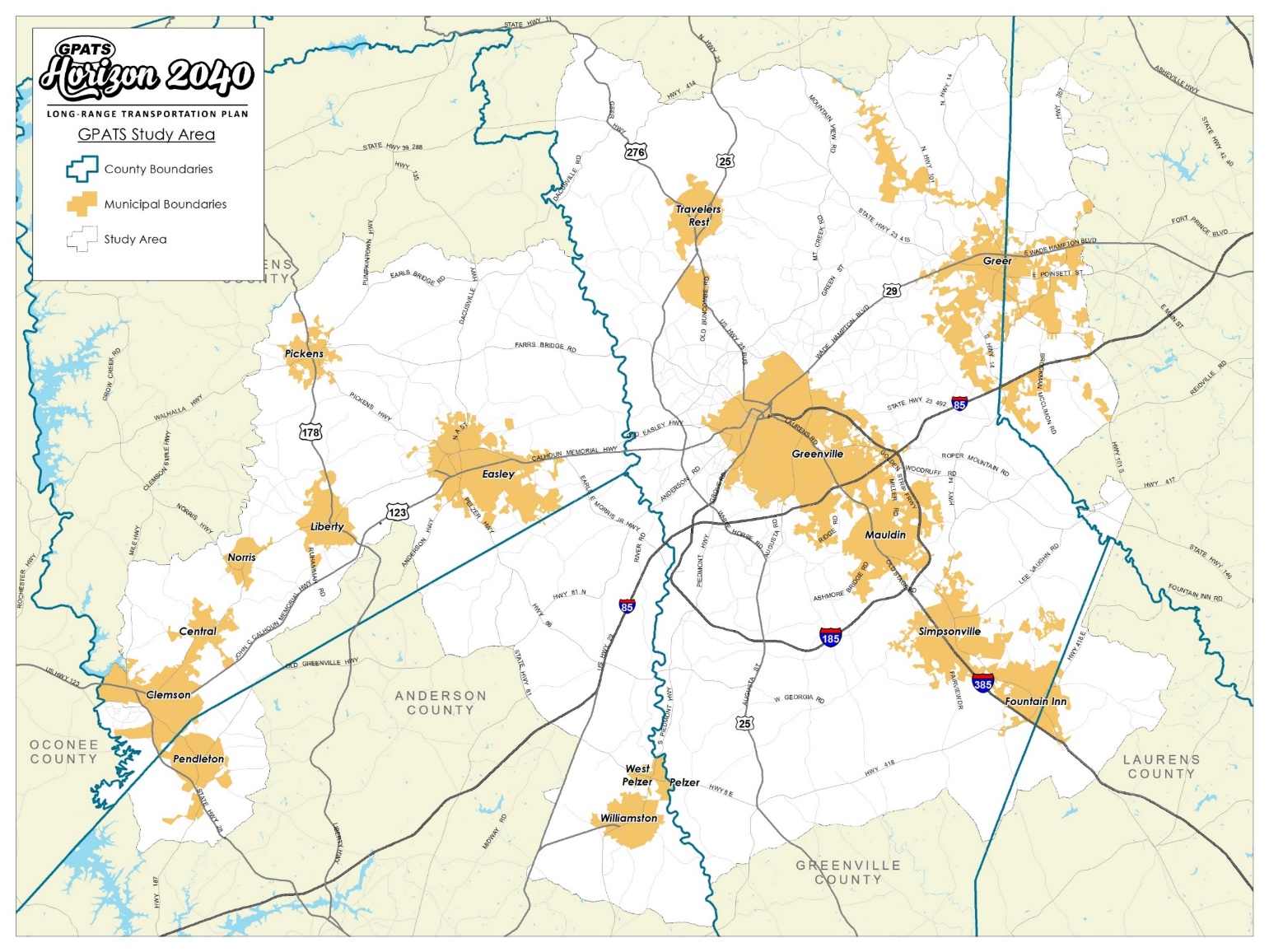 Greenville County
94 corridors
98 intersections
Pickens County
17 corridors
23 intersections
Anderson County
7 corridors
8 intersections
Spartanburg County
4 corridors
1 intersection
Laurens County
1 corridor
1 intersection
Bicycle & Pedestrian Recommendations
Designates on-street and off-street bicycle facilities
695 proposed projects

Sets priority sidewalk zones around elementary and middle schools
145 designated areas

Coordinates with roadway recommendations to take advantage of incidental improvements
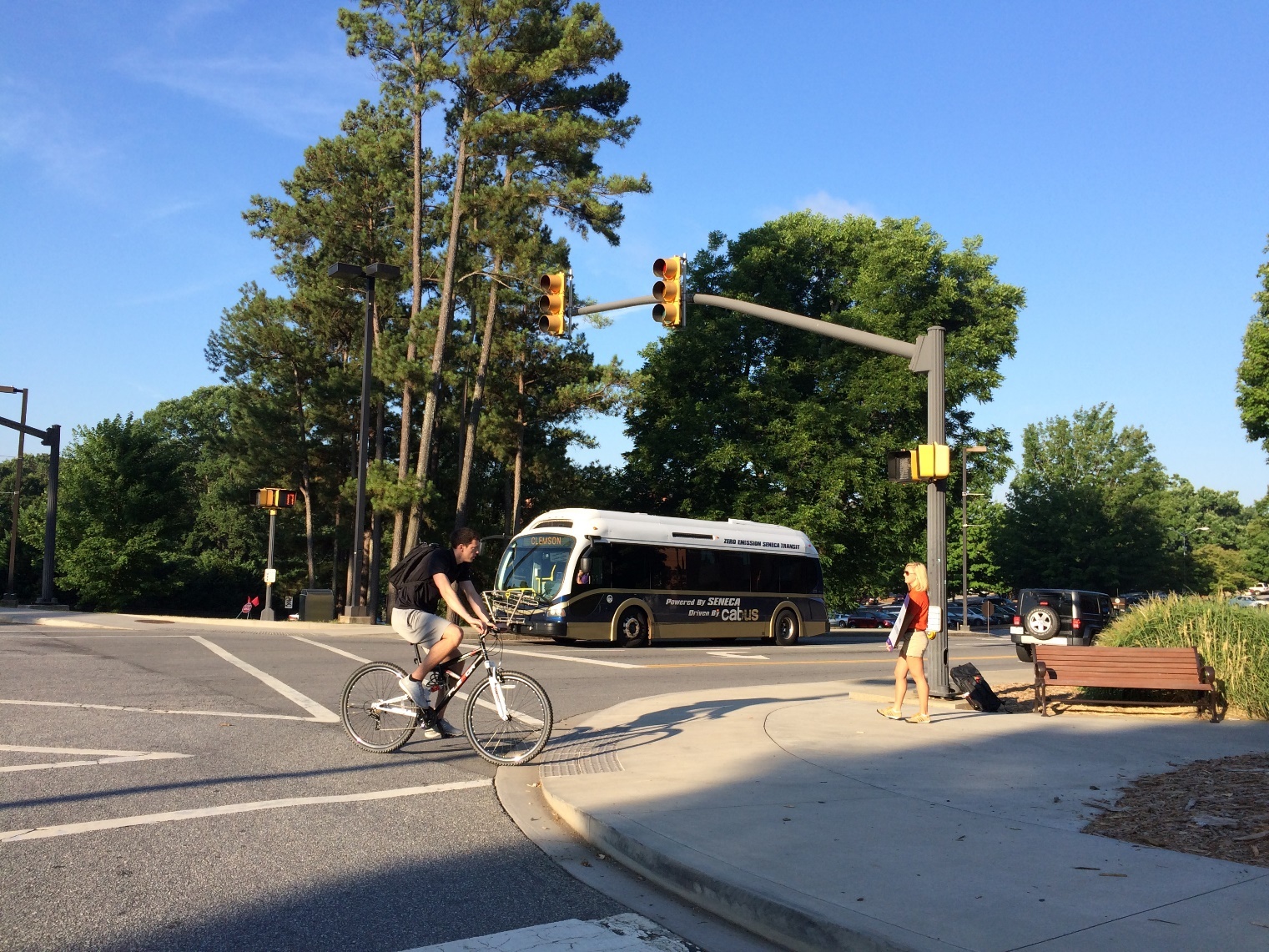 GPATS Horizon 2040 Long-Range Transportation Plan
Financial Constraint – Costs vs. Revenues
vs
Revenues
Cost
Corridors
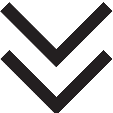 GPATS Guideshare Revenue(including inflation)
$920+ million
Intersections
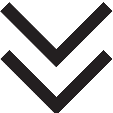 $430+ million
*Funding availability for years not already programmed in the currently adopted STIP.
Bike/Ped
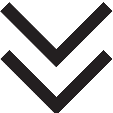 $343+ million
GPATS Horizon 2040 Long-Range Transportation Plan
Financial Constraint – Guideshare Modal Split
GPATS Horizon 2040 Long-Range Transportation Plan
Financial Constraint – Guideshare Modal Split
GPATS Horizon 2040 Long-Range Transportation Plan
What Does This Mean For GPATS?
18 high priority bicycle and pedestrian projects can be funded using the allocated revenue
Funding structure is able to better respond to performance measurement
Percentages can be revisited in subsequent plans as new public feedback is analyzed
Robust public feedback dispels the notion that “we only hear from the advocates”
Elected and appointed officials can more clearly understand the voice of their constituents
Funding levels are better aligned with public will
GPATS Horizon 2040 Long-Range Transportation Plan
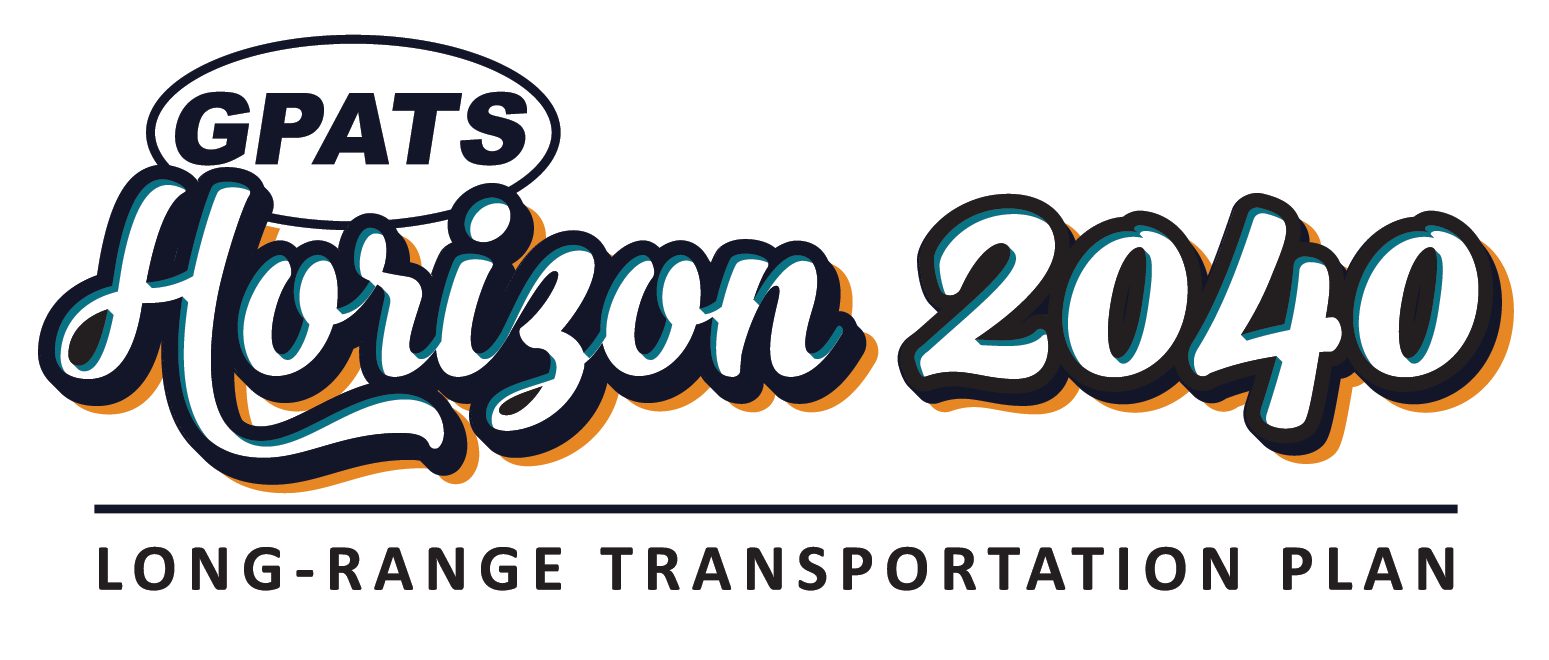 www.gpats.org
When Big Data Meets Better Data
APMO Conference, October 18, 2017
Keith Brockington, AICP, GPATS & Greenville County, SC
Allison Fluitt, PE AICP, Kimley-Horn and Associates